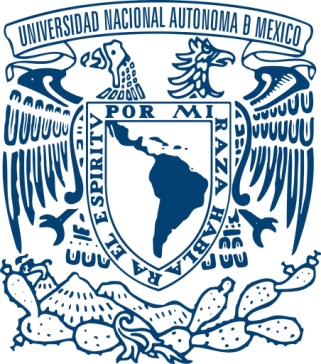 Necesidades y Problemas Sociales
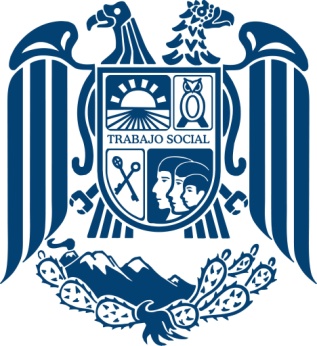 Asesor: 
Juan Carlos Cervantes Navarrete
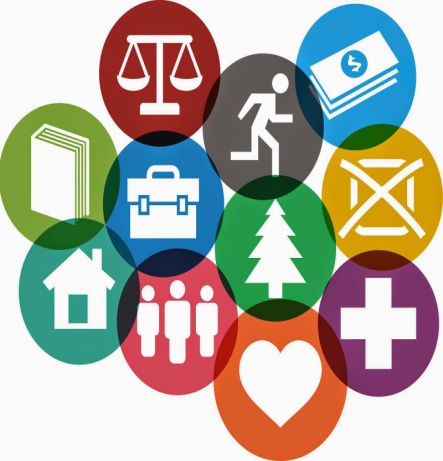 ¿Qué es Trabajo Social?
Es una disciplina que, mediante su metodología de intervención, contribuye al conocimiento y a la transformación de los procesos sociales, para incidir en la participación de los sujetos y en el desarrollo social
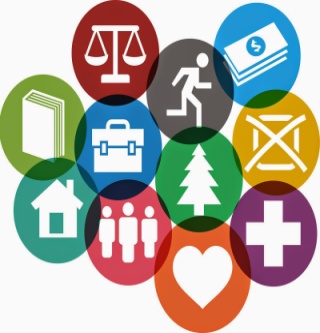 Necesidades y Problemas Sociales
Asignatura: Necesidades y Problemas Sociales
Autor: Lic. Beatriz Gisela Barba Álvarez
Actualización para bloques: Mtra. Beatriz Gisela Barba Álvarez, Lic. Erika Garnica Peña, Lic. María Elena Mata, Lic. María Eugenia Bernal Vázquez y Lic. Jorge Eduardo Torres Preciado
Área: Política social y necesidades socialesCréditos: 6
     Carácter: Obligatoria
     Tipo: Teórica
     Modalidad: a distancia
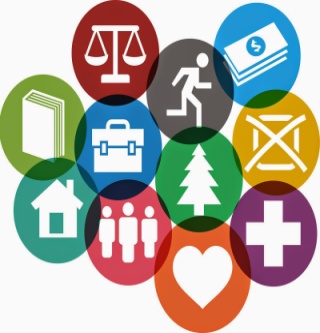 Objetivo de la Asignatura
Que el estudiante identifique la naturaleza de las necesidades y problemas sociales de México, contextualizándolos en el ámbito nacional, además de reconocer los principales criterios de medición y análisis de las condiciones de vida y ubicando lo anterior como objeto de intervención profesional de Trabajo Social.
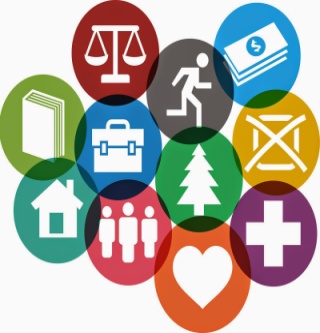 Asignatura
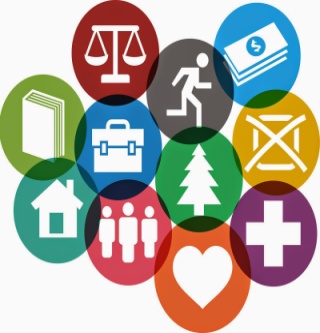 Criterios de Acreditación
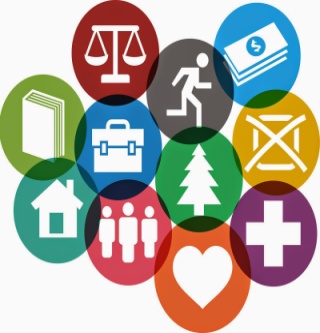 Reflexión
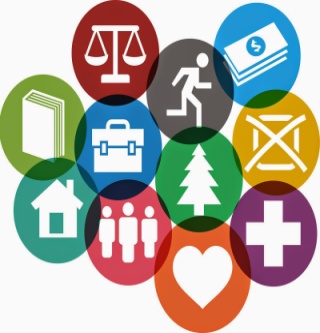